Formation en périnatalitéAttachement
Introduction et présentation REALiSM
Pr. Alain Malchair
21Décembre 2017
« Vers une nouvelle politique de santé mentale pour enfants et adolescents »
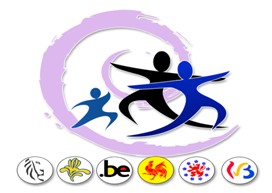 2
« la nouvelle politique (…) s’adresse à tous les enfants et adolescents qui présentent ou pourraient présenter une problématique de santé mentale, ainsi qu’à leur entourage naturel et aux intervenants concernés »
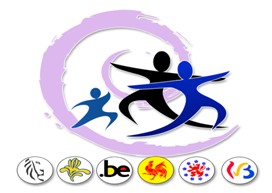 3
Réalisation : coordination REALiSM
OMS Service Organisation Pyramid for an Optimal Mix of Services for Mental Health
Low
High
costs
Frequency of need
SELF-CARE
Psychiatric services in general hospitals
Community 
mental health 
services
Formal services
Informal services
Low
High
4
QUANTITY OF SERVICES NEEDED
Nouvelle politique : 3 niveaux
Macro   
Guide « Vers une nouvelle politique de santé mentale pour enfants et adolescents »
Plan national 2015-2020
Meso 
Organisation et structure 
Promouvoir la collaboration entre tous les partenaires
Création d’un réseau
Micro
Aide et soins aux enfants, adolescents et entourage
Situations de crise
Outreaching
Empowerment
5
Schéma de la nouvelle politique
Famille / amis /…
Parents/entourage
Enfant ou adolescent
… Culture

  Emploi


Prévention en matière de santé

Police/Justice


Loisirs
Enseignement et formation
Secteur de la jeunesse

Accueil de la petite enfance
               Sport               
                     …
Services sociaux

Aide aux personnes, action sociale et soins de santé
Pédiatrie

Aide et protection de la jeunesse

Aide aux personnes en 
situation de handicap
Soins en santé mentale spécialisés
ONE – Médecine scolaire
	Urgence
Médecine de 1ère ligne
…
Soutien à la 
parentalité
Société
Notions clés
Global = tous les aspects de la santé mentale sont inclus

Intégré = implication et harmonisation de tous les  secteurs, établissements et partenaires. Pour une complémentarité entre tous les secteurs.
7
Objectifs stratégiques(plan national 2015-2020)
Renforcer le leadership et la politique de santé mentale pour enfants et adolescents à tous les niveaux
Renforcer l’offre des soins en santé mentale et de l’action sociale pour une prise en compte globale, intégrée et adaptée aux besoins des enfants, des adolescents au plus près de la communauté
Mettre en œuvre des stratégies de promotion de la santé mentale et de prévention de problèmes de santé mentale
Renforcer les systèmes d’informations relatives aux soins, d’enregistrement et de communication et la recherche dans le domaine de la santé mentale
8
Missions-clés (fonctions)
la détection précoce, screening et orientation
Le diagnostic 
Le traitement
L’inclusion dans tous les domaines de vie
L’échange et la valorisation de l’expertise


Les besoins et attentes de l’enfant ou de l’adolescent et de son entourage sont au centre des préoccupations
Travail d’équipe & approche multidisciplinaire
9
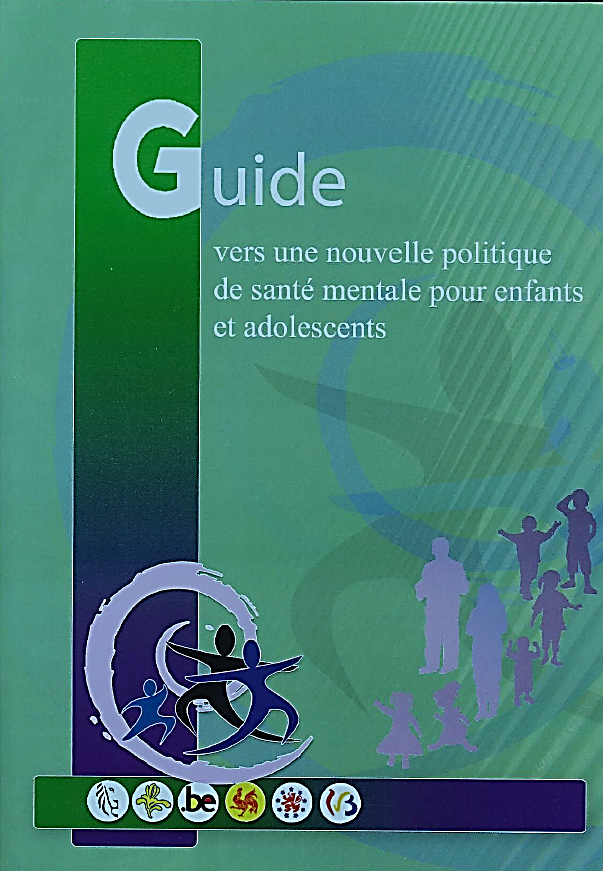 ACTIONS
6
Directives stratégiques
Informer et sensibiliser toutes les parties prenantes
5
Valoriser et intégrer les résultats des bonnes pratiques et des recherches
Rendre effectif la participation et le droit de parole (reconnaissance et mandat juridique)
8
9
Coordination
Directives stratégiques
2
1
Informer, sensibiliser les organes consultatifs concernés
7
Harmonisation des règlements
Evaluer et adapter les projets
3
4
OO
1
2
3
OS
11
20
18
Mise en place de dispositifs de traitement assertif mobile (groupes vulnérables et problématique Psy, décision de justice)
ACTIONS
Favoriser la mise en place d’activités axées sur l’apprentissage, la formation, les parcours scolaires et les formations
(pour les efts présentant une vulnérabilité psychique élevée)
11
Renforcer le diagnostic et le traitement en ambulatoire
16
Implémenter fonction de liaison rapide et efficace 
Des soins SM => MG, médecins scolaires, pédiatres, services d’urgences, etc.
13
Coordination de soins et casemanagement
15
Implémenter une offre de base  suffisante
17
Mise en place de dispositifs de diagnostic et de traitement intensifs mobiles dans le cadre de vie et d’apprentissage (aide intensive urgente)
10
Etudier les besoins régionaux en matière d’offre de base indispensable et en matière de soins SM
Intervision et supervision intersectorielles.
Formation, apprentissage, stages…
14
12
Coordination de réseau
19
Mise en place d’activités orientées : soutien, développement et rétablissement
OO
3
5
1
2
4
OS
12
25
ACTIONS
Mettre sur pied une fonction intersectorielle de consultation et de liaison
Enfants de parents souffrant de problèmes psychiques
Aide aux adultes
22
Soutenir et participer à une collaboration intersectorielle
Intervention précoce
Coordonner et soutenir le développement d’actions spécifiques 
Promotion de la santé mentale
Prévention universelle
Non-stigmatisation
24
23
21
Etudier et analyser les bonnes pratiques
« Promotion de la santé mentale
Prévention universelle des troubles psychiques
Non–stigmatisation des enfts&ados »
Implémentation d’une fonction de liaison et d’avis mutuel
Attention particulière pour les 0-6 ans
OO
1
2
OS
13
Développer une terminologie commune
Favoriser l’intersectorialité, inventaire et description du contenu de l’offre de soins en SM
30
36
ACTIONS
Harmoniser la reconnaissance des prestataires des soins
32
Développer des critères de qualité et d’efficacité: évaluation périodique
Promouvoir et reconnaitre les pratiques professionnelles SM
Analyser les éléments d’information  => transposer cette analyse en objectifs et actions concrets
29
35
31
Recherche fondamentale et empirique, stimuler la collaboration entre les différentes institutions scientifiques
34
Optimaliser l’échange et la communication de données
28
Approfondir et développer les programmes d’études portant sur la SM, augmenter le nombre de lieux de stage, etc.
27
Implémenter un système d’informations relatives aux soins (dossier du patient)
33
Intégrer le thème de la SM dans les programmes de l’enseignement et toutes les formations, sessions d’apprentissage et formations permanentes
26
Optimaliser et harmoniser les systèmes d’information des soins et les systèmes d’enregistrement
OO
OS
14
REALiSM
Réseau Enfants Adolescents en province de Liège Santé Mentale
Implémentation de la nouvelle politique de santé mentale pour enfants et adolescents
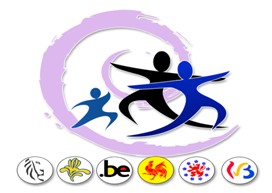 Réalisation : coordination REALiSM
Caroline Geuzaine/Christine Wattiez
RÉPONDRE AUX BESOINS DES ENFANTS, ADOLESCENTS ET DE LEUR ENTOURAGE
OBJECTIFS OPÉRATIONNELS
OBJECTIFS STRATÉGIQUES
Actions
Fonctions/missions clés
C. Traitement
D. Inclusion dans tous les domaines de la vie
A. Détection précoce, screening & orientation
B. Diagnostic 
Analyse holistique 
Modèle bio-médico-social
E. Échange et valorisation de l’expertise
6 Commissions Intersectorielles
Commissions Intersectorielles/Programmes d’activités
2. Consultation et liaison intersectorielles
1. Détection et intervention précoces
5. Soutien à l’intégration et à l’inclusion
0. Prévention universelle et promotion de la santé
3. Offre de base SM
4. Equipe mobile outreaching
Coordination
Fonction de coordination de réseau
C I R C U I T S     DE      SOINS
Pédopsychiatres  réseau
Groupe opérationnel
Rôle : Exécution de la politique opérationnelle, en « lien » avec la coordination de réseau, le comité de réseau et les commissions intersectorielles, etc.
Comité de réseau « REALiSM » & Comité « Financement réseau »
Représentants mandatés par leur institution ou indépendants
Rôle : Exécution, adaptation de la convention de réseau, plan d’action global, approbation du budget et comptes
Gestion des budgets, validation par le comité de réseau, participation de l’hôpital receveur
Organisation du réseau
CI
Prévention
actions
Comité financement réseau
CI
Détection
actions
RÉSEAU 
INTERSECTO-RIEL
GROUPE 

OPÉRATIONNEL

INTERSECTORIEL
Commission « d’appui & de concertation »
COMITÉ DE RÉSEAU 
« REALiSM »

INTERSECTORIEL
CI 
Consultation & liaison
actions
CI
Offre de base
actions
CI
Equipe Mobile
actions
CI
Soutien à l’inclusion
actions
1ère Etape : Elaboration d’une charte, recensement des opérateurs, cartographie, rencontre des opérateurs, mise en évidence des bonnes pratiques, élaboration d’actions spécifiques, etc.
3 représentants mandatés au comité de réseau (et 2 suppléants)
E. Échange et valorisation d’expertise
USAGERS
Proches
familles
Enseignement et formation (CPMS) 
ULg
Secteur de la jeunesse
Accueil de la petite enfance
Prévention en matière de santé
ONE
1ère ligne
Soutien à la parentalité
AVIQ branche  handicap
Soins en santé mentale spécialisés
Etc.
SOCIÉTÉ
SOINS SPÉCIALISÉS en santé mentale
Secteurs concernés
PREMIÈRE LIGNE
Aide aux personnes, Action sociale et santé
Promotion de la santé mentale
Prévention universelle
Non-stigmatisation
ACTIONS
Développement d’actions spécifiques
Commission Intersectorielle
0. Prévention universelle et promotion de la santé
1ère Etape : Elaboration d’une charte, recensement des opérateurs, cartographie, rencontre des opérateurs, mise en évidence des bonnes pratiques, élaboration d’actions spécifiques, etc.
3 représentants mandatés au comité de réseau (et 2 suppléants)
E. Échange et valorisation d’expertise
USAGERS
Proches
familles
Enseignement et formation (CPMS) 
Secteur de la jeunesse
Accueil de la petite enfance
Prévention en matière de santé
ONE
1ère ligne
Soutien à la parentalité
Hôpitaux généraux
AVIQ branche  handicap
Soins en santé mentale spécialisés
Etc.
SOCIÉTÉ
SOINS SPÉCIALISÉS en santé mentale
Secteurs concernés
PREMIÈRE LIGNE
Aide aux personnes, Action sociale et santé
A. Détection précoce, screening et orientation
B. Diagnostic
Priorité 0-6 ans
Fonction de liaison
ACTIONS
C. Traitement
Collaborations intersectorielles
Commission Intersectorielle
1. Détection et intervention précoces
1ère Etape : Elaboration d’une charte, recensement des opérateurs, cartographie, rencontre des opérateurs, mise en évidence des bonnes pratiques, élaboration d’actions spécifiques, fonction intersectorielle, analyse des besoins en terme de formation, stage, etc.
3 représentants mandatés au comité de réseau (et 2 suppléants)
E. Échange et valorisation d’expertise
USAGERS
Proches
familles
Enseignement et formation (CPMS) 
Accueil de la petite enfance
ONE
1ère ligne
Soutien à la parentalité
Hôpitaux généraux
AVIQ
SAJ, SPJ
Soins en santé mentale spécialisés
Projets 107
Etc.
SOCIÉTÉ
SOINS SPÉCIALISÉS en santé mentale
Secteurs concernés
PREMIÈRE LIGNE
Aide aux personnes, Action sociale et santé
Enfants de parents souffrant de problèmes psychiques
B. Diagnostic
ACTIONS
Intervision, supervision intersectorielles formations, apprentissage, stage, etc.
C. Traitement
Fonction intersectorielle de consultation et de liaison, des soins SM vers MG, médecins scolaires, pédiatres, services d’urgence, etc.
Commission Intersectorielle
2. Consultation et liaison intersectorielle
1ère Etape : Elaboration d’une charte, recensement, cartographie, séances d’information, articulation, rencontre des opérateurs, mise en évidence des bonnes pratiques, renforcement des spécificités des soins spécialisés et mises en évidence auprès du réseau, etc.
3 représentants mandatés au comité de réseau (et 2 suppléants)
USAGERS
Proches
familles
Enseignement (CPMS)
Secteur jeunesse
Accueil petite enfance
ONE
1ère ligne
AVIQ branche  handicap

Soins en santé mentale spécialisés
Etc.
SOCIÉTÉ
SOINS SPÉCIALISÉS en santé mentale
Secteurs concernés
PREMIÈRE LIGNE
Aide aux personnes, Action sociale et santé
A. Détection précoce, screening et orientation
Implémenter une offre de base suffisante et accessible
B. Diagnostic
ACTIONS
Renforcer le diagnostic et le traitement en ambulatoire
C. Traitement
Commission Intersectorielle
3. Offre de base de soins en santé mentale spécialisés pour enfants et adolescents dans un cadre ambulatoire, 
semi-résidentiel et résidentiel
1ère Etape : Elaboration d’une charte, recensement, cartographie, séances d’information, rencontre des opérateurs, mise en évidence des bonnes pratiques, échange, implémentation d’une équipe mobile unique, articulation avec le réseau et le pédopsychiatre responsable du réseau
3 représentants mandatés au comité de réseau (et 2 suppléants)
USAGERS
Proches
familles
E. Échange et valorisation d’expertise
Enseignement
Secteur de la jeunesse
Accueil de la petite enfance
ONE
1ère ligne
AVIQ branche  handicap
SAJ, SPJ
Soins en santé mentale spécialisés
Etc.
SOCIÉTÉ
SOINS SPÉCIALISÉS en santé mentale
Secteurs concernés
PREMIÈRE LIGNE
Aide aux personnes, Action sociale et santé
A. Détection précoce, screening et orientation
B. Diagnostic
Equipe mobile « soins assertifs»
C. Traitement
ACTIONS
Equipe mobile « soins de crise »
D. Inclusion dans tous les domaines de vie
Coordination de soins et casemanagement
4. Soins en santé mentale d’outreaching pour les enfants 
et adolescents par l’organisation de soins de crise, 
l’aide assertive mobile et la coordination des soins
Commission Intersectorielle
1ère Etape : Elaboration d’une charte, recensement, cartographie, séances d’information, articulation, rencontre des opérateurs, mise en évidence des bonnes pratiques, analyse des besoins en terme de formation, stage, etc.
3 représentants mandatés au comité de réseau (et 2 suppléants)
E. Échange et valorisation d’expertise
USAGERS
Proches
familles
Enseignement
Secteur de la jeunesse
Accueil de la petite enfance
ONE
1ère ligne
AVIQ branche  handicap
SAJ, SPJ
Soins en santé mentale spécialisés
Etc.
SOCIÉTÉ
SOINS SPÉCIALISÉS en santé mentale
Secteurs concernés
PREMIÈRE LIGNE
Aide aux personnes, Action sociale et santé
D. Inclusion dans tous les domaines de vie
Activités de soutien, dé développement et de rétablissement
ACTIONS
Activités axées sur l’apprentissage, la formation, les parcours scolaires et les formations
Commission Intersectorielle
5. Soutien à l’intégration et à l’inclusion axé sur le rétablissement
1ère Etape : appréciation globale de l’ensemble du processus en cours, projets et dispositifs particuliers à mettre en évidence au travers des 5 fonctions, points de divergence, de convergence.
USAGERS
Proches
familles
E. Échange et valorisation d’expertise
Soins en santé mentale spécialisés
Acteurs scientifiques (universités,…)
Ponctuellement d’autres secteurs
En fonction des thématiques 
choisies
SOCIÉTÉ
SOINS SPÉCIALISÉS en santé mentale
Secteurs concernés
A. Détection précoce, screening et orientation
PREMIÈRE LIGNE
Aide aux personnes, Action sociale et santé
B. Diagnostic
C. Traitement
D. Inclusion dans tous les domaines de vie
Concertation/coordination
Apport de référents théoriques, d’outils, etc. aux CI et au groupe opérationnel
ACTIONS
6. Commission d’appui et de concertation
Intervention auprès des services spécialisés en assuétudes, des écoles, CPMS, des urgences, etc.
Fonction de liaison et d’avis mutuel & fonction intersectorielle de consultation et de liaison
PUBLICS CIBLES : TOUS LES ENFANTS, ADOLESCENTS, renforcement intersectoriel/publics cibles spécifiques
Tous les enfants & adolescents
Intervention auprès des services pédiatriques, de l’ONE, des médecins généralistes, etc.
Enfants de parents souffrant de problèmes psychiques , d’assuétudes , de maltraitance,
de post-
traumatisme
MENA
Intervention dans les services pédiatriques, auprès des médecins généralistes, etc.
Enfants, 
adolescents 
souffrant de troubles psychosomatiques, troubles alimentaires, troubles du développement
Périnatalité détection précoce (avant la naissance et 0 – 3 ans)
Transculturel
Enfants, adolescents en décrochage scolaire, 
assuétudes, 
troubles 
du comportement 
dont TDAH
Intervisions SPJ – TJ – Services de santé mentale ambulatoire (semi-) résidentiel et secteurs connexes – PSI/PAI
Réseau d’usagers 
et de proches
Médico-légal
Enfants, 
adolescents souffrant de problématiques complexes, psychoses, troubles de l’attachement, DD, TED
Intervention auprès des écoles, CPMS, PSE, auprès des services de première ligne, etc.
Transition avec les services destinés aux adultes (projets 107)
Problématique 
du Suicide
Interventions auprès des différents secteurs : prévention, détection, intervision, etc.
4 sphèresL’usager au centre
Usagers, associations d’usagers et de proches
Aide aux personnes, action sociale et soins de santé

Services sociaux
Aide et protection de la jeunesse
Pédiatrie
Aide aux personnes en situation de handicap
Soutien à la parentalité
Médecine de première ligne
ONE – Médecine scolaire
Urgence
…
Soins en santé mentale spécialisés

Hôpitaux Psychiatriques (HP) 
Equipes mobiles 
Coordination TS FQI 
Unités de crise (judiciarisé/urgences)
SOS Enfants-SOS Familles 
Services de Santé Mentale (SSM) avec projets spécifiques (consultations périnatales spécialisées, enfants-ados, centre familial d’éducation, assuétudes,…)
Centre de Réadaptation Ambulatoire (CRA)
Centre de traitement pour enfants et adolescents souffrant de TSA, troubles du lien
 ...
Société

Culture
Emploi
Prévention en matière de santé
Police/Justice
Loisirs
Enseignement et formation
Secteur jeunesse
Accueil de la petite enfance
Sport
…
Vue globale du fonctionnement du réseau
CI Prévention
CI Consultation et liaison
CI Equipe mobile
CI Détection
CI Offre de base
CI Soutien à l’inclusion
Groupe opérationnel
Commission d’appui & de concertation
9 représentants maximum des différents secteurs
3 représentants (et 2 suppléants) des commissions intersectorielles, 2 représentants d’usagers – de proches (et 2 suppléants)
Comité financement réseau
Comité de réseau « REALiSM »
20 représentants
(6 « société », 6 « aide aux personnes, action sociale et soins de santé », 6 « soins en santé mentale spécialisés », 2 « représentants d’usagers - de proches»)
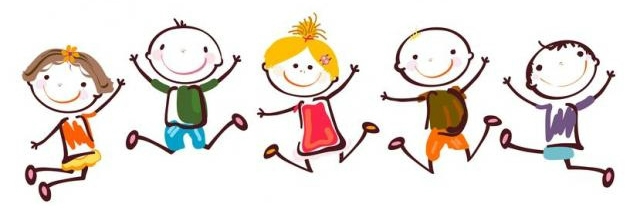 Consultation et Liaison intersectorielle Audrey BoclinvilleCorinne CataleStéphanie HalinCéline Hansen
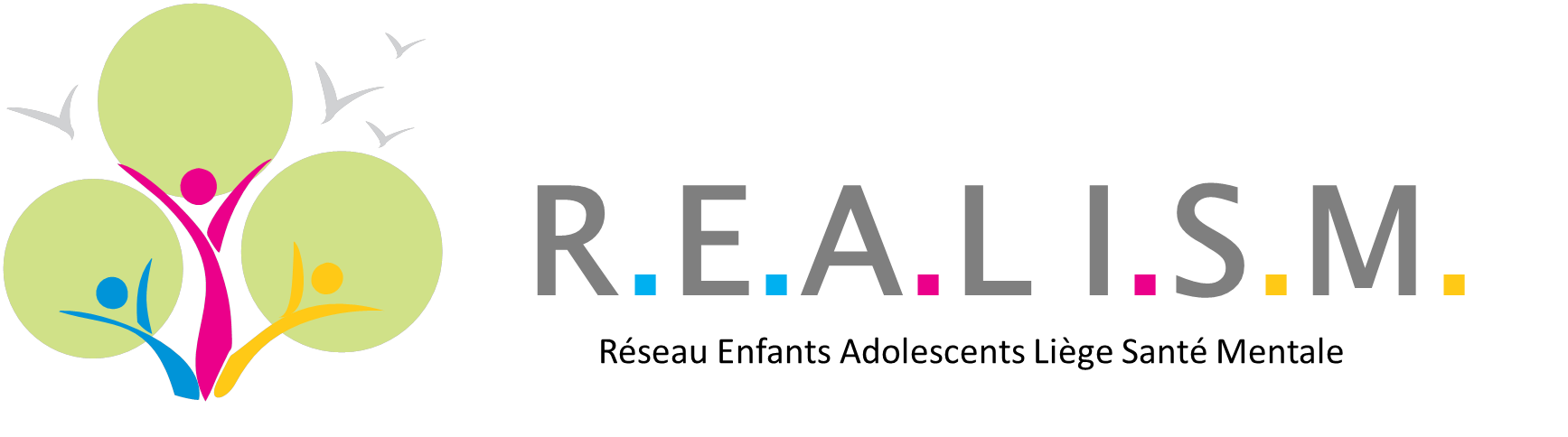 [Speaker Notes: Plan

Introduction: le micro-trottoir sur « pour vous, qu’est-ce qu’un agent de liaison? »
Qui sont les agents de liaison? Chacune se présente. Eventuellement des photos de nous plutôt que des vidéos? 
Schéma des thématiques
Missions de l’agent de liaison
Cartographie
Vidéo Céline
Analyse des besoins
Vidéo Audrey
Actions]